Authorities searching for a missing 5-year-old boy from Cass County, Missouri, found him dead in a pond near his home.  Tony Eugene "Gene" Cory Ferguson's body was found about 6:30 p.m. Tuesday, July 8, 2014.

The boy with autism and medical issues had wandered away from his home late Tuesday morning after a repair crew left a door open.

"Every agency out here worked as hard as they could and as diligently as they could to try to locate this boy and unfortunately it did not come to a happy result today," Lt. Kevin Tieman of the Cass County Sheriff's Office said Tuesday night.
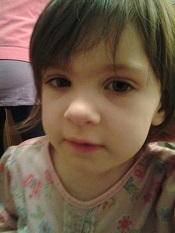 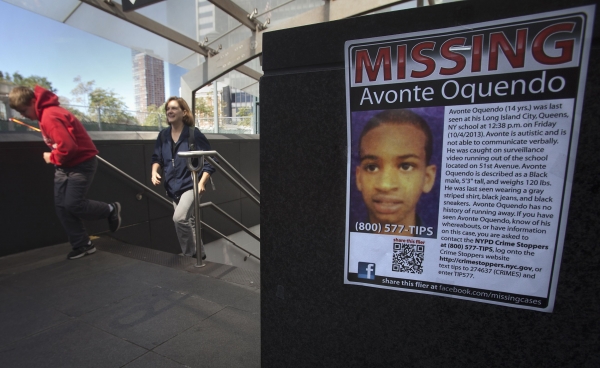 October 4, 2013, Avonte Oquendo, age 14, who had autism and was non-verbal, left his school building in New York City.  An intensive search followed.  Three months later, Avonte’s remains were discovered along the shoreline of the East River several miles from the school where he was last seen.
April, 2013, Alyvia Navarro, age 3, with autism, of Wareham, Massachusetts,  was found dead in a pond near her grandmother’s home hours after she was reported missing.
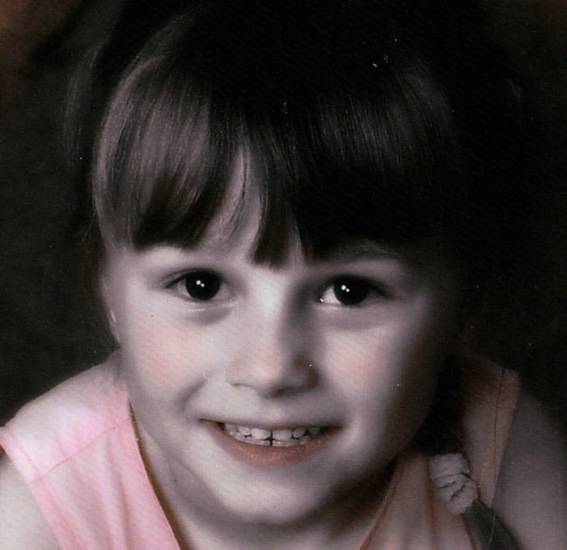 February, 2011, Savannah Martin, age 7, 
with autism, died after she wandered and drowned in a pond near her home.
This older photo shows twin brothers Christian (left) and Jason Baucom.  March, 2012, Christian Baucom, age 6, with autism, went missing on a Tuesday afternoon in a tiny NE Missouri town and was found dead in a pond on Wednesday.  His twin brother, Jason, drowned in a different pond on August 25, 2011.
[Speaker Notes: There are dozens of other tragedies that have occurred to children with autism.]
Individuals with Autism Spectrum Disorder (ASD)—Safety Considerations
Goals for Public Safety Outreach Campaign
In this PPt Presentation, First Responders refer to professionals likely to arrive early at an emergency scene, including: law enforcement officials, fire fighters,  911 center staff, search and rescue personnel, judicial system professionals, and teachers and administrators
About Autism
Autism is found through the world in families of all racial, ethnic, and socio-economic backgrounds.

About 1 in 68 children has been identified with an Autism Spectrum Disorder (ASD) according to estimates from the Centers for Disease Control’s Autism and Developmental Disabilities Monitoring (ADDM) Network (2014). 

Autism is five times more likely to be diagnosed in males than in females.

There is no medical test or cure for autism.


Source:  Centers for Disease Control and Prevention
Core Features of ASD
The diagnosis of ASD is based on symptoms, currently or by history, in these two areas: 

Impairments in social communication/interaction

Restricted, repetitive behaviors

Although symptoms must begin in early childhood, they may not be recognized fully until social demands exceed capacity.  Symptoms must cause functional impairment. 


Source: American Academy of Pediatrics
Core Features of ASD cont…
All of the following symptoms describing persistent deficits in social communication and interaction, not accounted for by general developmental delays, must be met: 

Problems reciprocating social or emotional interaction, including difficulty establishing or maintaining back-and-forth conversations and interactions, inability to initiate an interaction, and problems with shared attention or sharing of emotions and interests with others.

Severe problems maintaining relationships — ranges from lack of interest in other people to difficulties in pretend play and engaging in age-appropriate social activities, and problems adjusting to different social expectations.

Nonverbal communication problems such as abnormal eye contact, posture, facial expressions, tone of voice and gestures, as well as an inability to understand these.
 
Source: American Academy of Pediatrics
Core Features of ASD cont…
Two of the four symptoms related to restricted and repetitive behavior need to be present:

Stereotyped or repetitive speech, motor movements, or use of objects.

Excessive adherence to routines, ritualized patterns of verbal or nonverbal behavior, or excessive resistance to change.

Highly restricted interests that are abnormal in intensity or focus.

Hyper or hypo reactivity to sensory input or unusual interest in sensory aspects of the environment.

Source: American Academy of Pediatrics
Top Safety Risks for Individuals with ASD
Wandering 
50% of children with autism wander, according to Lisa Goring, Vice President of Autism Speaks.
This year alone (2013), 14 kids with autism have wandered and died, according to the National Center for Missing and Exploited Children.

Pica  
	(Web MD defines as the persistent eating of substances such as dirt or paint that have no nutritional value)

Drowning
For children with severe autism who wander or bolt from safe environments, about 91 percent of them who die are killed by drowning”, said Bob Lowery, senior executive director for the missing children division at the National Center for Missing & Exploited Children.

Household toxins
Awareness and  Understanding are Vitalfor Proper Communication, Interactions, and Reactions
“Given the prevalence rate for autism, if you have 70 contacts in any given period of time (let’s say a week), at least one of those contacts could potentially involve someone on the spectrum.  That is potentially 50+ ASD contacts a year.” Doug Wyllie, PoliceOne Editor in Chief 

To meet these individuals’ unique needs and minimize trauma, first responders must know how to recognize their characteristics and learn ways to effectively interact with them.
[Speaker Notes: Quote taken from PoliceOne.com
http://www.policeone.com/edp/articles/5359676-Police-and-autism-New-stats-may-forecast-more-contact-with-ASD-subjects/  

Doug Wyllie is Editor in Chief of PoliceOne, responsible for setting the editorial direction of the website and managing the planned editorial features by our roster of expert writers. In addition to his editorial and managerial responsibilities, Doug has authored more than 700 feature articles and tactical tips on a wide range of topics and trends that affect the law enforcement community. Doug is a member of International Law Enforcement Educators and Trainers Association (ILEETA), and an Associate Member of the California Peace Officers' Association. He is also a member of the Public Safety Writers Association, and is a two-time (2011 and 2012) Western Publishing Association "Maggie Award" Finalist in the category of Best Regularly Featured Digital Edition Column. Even in his "spare" time, he is active in his support for the law enforcement community, contributing his time and talents toward police-related charitable events as well as participating in force-on-force training, search-and-rescue training, and other scenario-based training designed to prepare cops for the fight they face every day on the street.]
Lack of Awareness and Understanding Leads to Mishaps
Without awareness and understanding, misunderstandings, miscommunications, or mishandling of situations could occur and cause harm including injury and death to first responders and/or to individuals with ASD.
[Speaker Notes: From the Lakeland Times, Minocqua, Wisconsin…This excerpted article, by reporter Richard Moore, is about an incident that occurred on Friday, May 21, 2010, in Georgia.According to the Tybee Island Police Department incident report, a police officer tasered Clifford Grevemberg, a local 18-year-old with autism and a heart condition, after observing him "staggering back and forth" outside a restaurant and failing to gain any cooperation from him.To the police, Grevemberg appeared to be "either intoxicated or on something." The officers approached and asked for identification. Grevemberg began to back up and trip over himself, the incident report states, and police say Grevemberg eventually began to walk away without producing any identification.In the report, the officers say Grevemberg was repeatedly asked to produce identification, and then ignored the officer's command to stop. One officer then grabbed the teen's arm to stop him, the report indicates, and Grevemberg began "swinging his arms wildly." The two proceeded to wrestle, or scuffle, the report states, with the officer telling Grevemberg to stop resisting. When he did not do so, the officer's partner approached and tasered him.In the incident, Grevemberg suffered a broken tooth, was bleeding from the mouth, and had mild abrasions to his knees and hands, the report states. Police arrested him for disorderly conduct. At least one witness has disputed the police report, saying Grevemberg was not resisting officers or swinging wildly.According to the Associated Press, Grevemberg's brother says he arrived after the tasering and told police Grevemberg was "a special needs child" and had never had alcohol in his life. He said he also reported his brother's severe heart condition.Grevemberg himself saw everything in a far different light. He told the Savannah Morning News he was stopped by police as he waited near a restaurant for his brother, who had stepped inside to order cheeseburgers."I just wanted to go to sleep," the teen told the newspaper. "I sat down on the curb and put my head in my arms, and they stopped me."In the wake of the incident and after the revelation of Grevemberg's autism, the police issued what the Savannah Morning News called a "careful apology." Police chief James Price repeated the officers' beliefs that Grevemberg appeared intoxicated, and he cited as a factor the "rowdy, raucous" atmosphere in the town that day because of a parade.The chief also said the police were sorry that Grevemberg "was left unattended" in such an atmosphere, the newspaper reported.Not unique]
Preventive  Measures—Caregivers Involving Community when Creating Safety Plans for Individuals with ASD
A safety plan should include key participants - school personnel, daycare providers, neighbors, caretakers, and extended family—anyone involved in the family’s network that has daily contact with the individual at risk.  Source: Autism Speaks

It is critical to take the time to evaluate what the family member needs to be safe and protected at home, school, and in his or her community.  Preventive measures are critical in order to help ensure the well-being of individuals with autism.  Source: Autism Speaks

It is our hope that first responders are receptive to caregivers who reach out to them when developing Safety Plans.  Perhaps there are ways for first responders to highlight specific households within their databases, or there are other means of quickly identifying persons within their communities who have unique challenges.
How First Responders Can Get Involved in Prevention
Source:  Autism Speaks
Two DVD Videos by Dennis Debbaudt
Autism, Fire-Rescue and Emergency Medical Services Video features children with ASD at various points on the spectrum as well as advice from qualified experts in the field.*

Autism & Law Enforcement Roll Call Briefing Video was developed for use in conjunction with approved training curriculum and by qualified trainers.*


*Neither video should be considered sufficient training for field staff regarding interactions with individuals with ASD.  Videos provide broad overviews but do not constitute training.
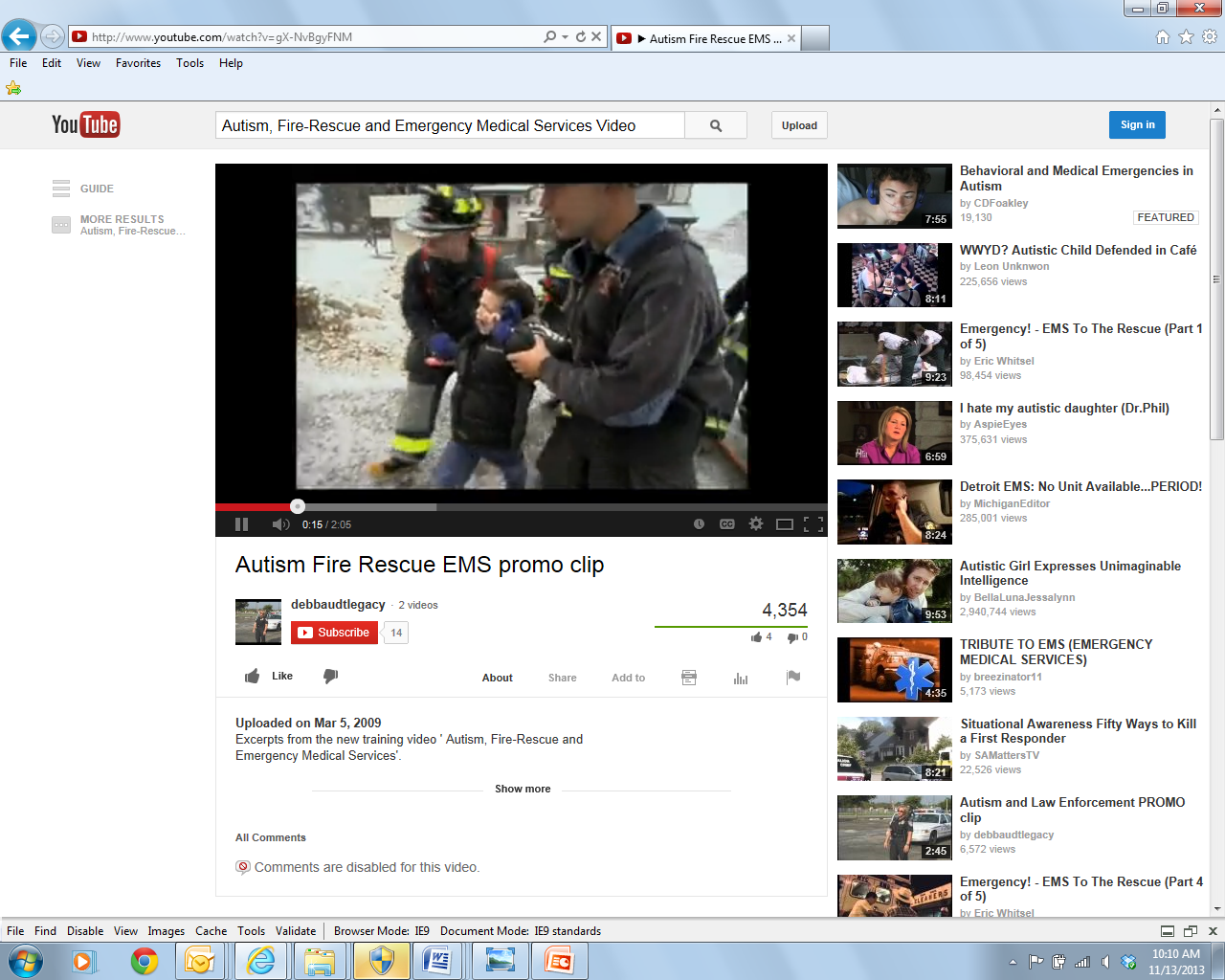 [Speaker Notes: Dennis Debbaudt is known globally as an expert in providing training for public safety entities on effective interactions with individuals with ASD.  His company, Autism Risk Management, provides a wealth of free resources along with resources that are for sale.  With funding provided by the DMH’s Human Resources Office, the Office of Autism Services was able to order two videos from Dennis Debbaudt’s catalog to use as initial outreach for both internal and external constituents.  These are the videos you are about to see.]
First Responder Training: Interacting with Individuals with Autism Spectrum Disorder and Other Developmental Disabilities
In an effort to advance better understanding of how to interact with individuals on the spectrum from the perspective of public safety, the Division of Developmental Disabilities is partnering with Dennis Debbaudt, father of an adult son with autism and national expert in law enforcement training for interactions with individuals with autism spectrum disorder, and the University of Missouri Fire and Rescue Training Institute to produce a web-based unified first responder training to be hosted on the University of Missouri’s Extension website. 
The training will meet continuing education requirements within each public safety entity and be offered to qualified participants at no cost for a three year period. This effort promotes systemic and sustainable education and awareness of how to interact with individuals on the spectrum, advancing best practice and minimizing potential adverse encounters that might result from misunderstanding.
Helpful Web Resources for Obtaining Additional Information
Autism Risk Management:  http://www.autismriskmanagement.com/

Autism Speaks’ Autism Safety Project:  http://www.autismspeaks.org/family-services/autism-safety-project

Take Me Home:
http://www.autism-society.org/living-with-autism/how-we-can-help/safe-and-sound/take-me-home.html
[Speaker Notes: For further information about Safety of Individuals with ASD, please visit the websites listed on this slide.

About Autism Risk Management…Dennis Debbaudt’s website provides information about autism training and resources for law enforcement, emergency first responders, parents, educators, care providers, and the autism community.  Many resources are free and downloadable including an informational guide entitled: Autism & Law Enforcement: 25 Field Response Tips by Dennis Debbaudt

About Autism Speaks’ Safety Project—The Autism Safety Project is designed to provide families affected by autism with tips, information, expert advice, and resources so that everyone in the community can stay out of harm's way. The safety portal is broken down into sections to provide comprehensive information regarding safety in all areas of our lives: Safety in the Community; Safety in the Home; Recognizing and Preventing Abuse; Recognizing and Preventing Sexual Abuse; Information for First Responders; Safety Resources

About the Take Me Home Program—Take Me Home is a database developed by the Pensacola Police Department for people who may need special assistance if they are alone or in times of emergency. This kind of assistance may be required if the person is unable to speak or properly identify himself, or if the person becomes disoriented or acts in a manner that could be misinterpreted by first responders. The system includes a current digital picture, demographic information, and caregiver contacts. If a police officer encounters a person in the Take Me Home system, the officer can query the Take Me Home system, searching by name or by the person’s physical description. Once the individual’s Take Me Home record has been located, the officer has the information at hand to appropriately assist the person.

There is no charge to police departments for the program and there is no enrollment fee. However, there is a responsibility and commitment to keep the system updated and current. 

Thank you…I hope the video presentations by Dennis Debbaudt will help you gain valuable insight into the characteristics and behavioral symptoms of individuals with ASD.  Additionally, I hope the videos will help you learn basic strategies to effectively interact with/respond to persons with ASD in all types of emergency situations.]
Updated 8-5-14